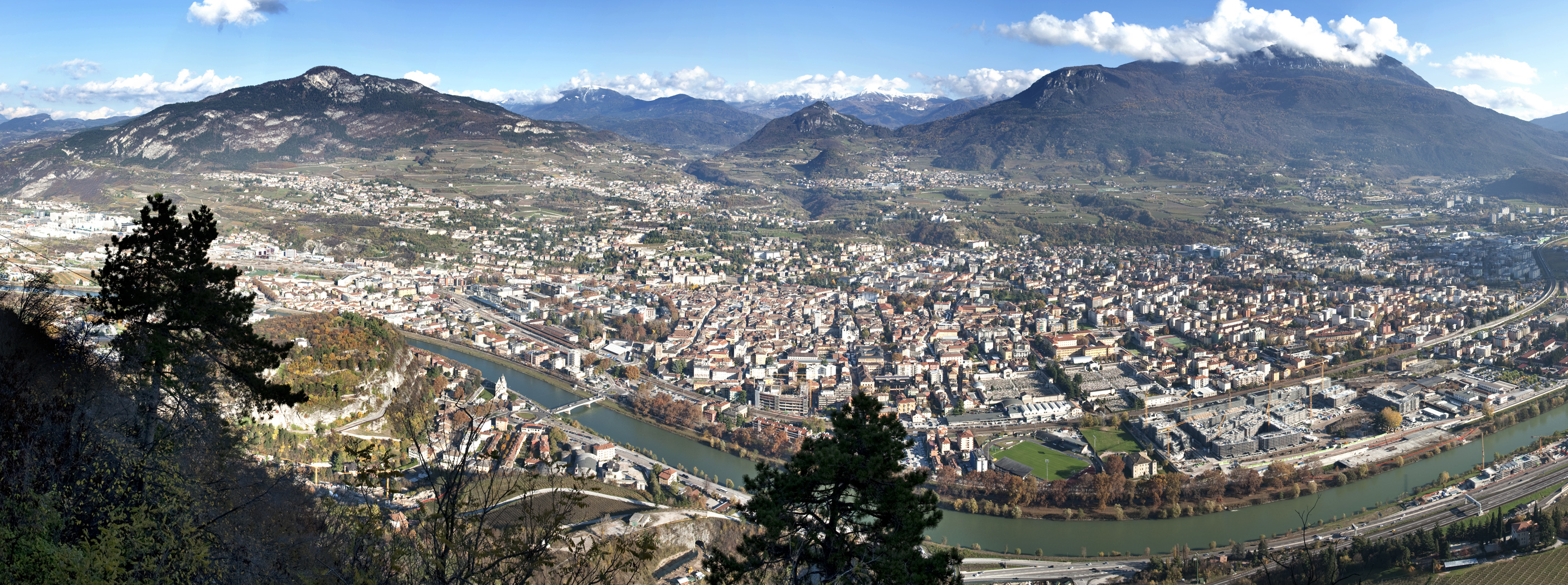 © Franco Visintainer
Quantum simulation and non-equilibrium dynamics of the Sachdev-Ye-Kitaev model
Quantum Architectures for Analogues and Theory Applications, Trento 			       February 13th, 2024
Philipp Hauke
Pitaevskii BEC Center & Department of Physics, University of Trento
INFN-TIFPA, Trento Institute for Fundamental Physics and Applications
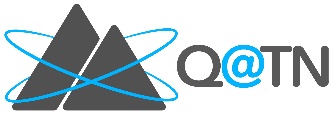 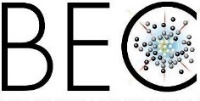 SERI project Holograph
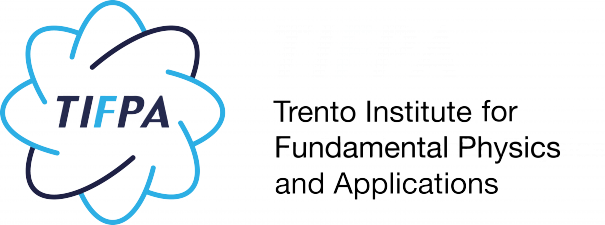 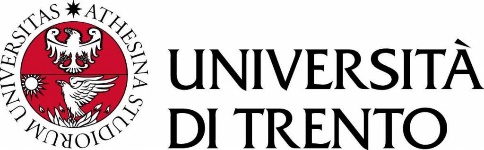 Horizon Europe RIA NeQST (101080086)
Quantera II, Horizon 2020, DYNAMITE (101017733)
INFN specific initiative QUANTUM
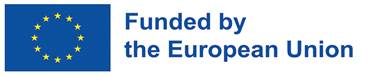 The SYK model —a new frontier for theory and experiment in quantum simulation
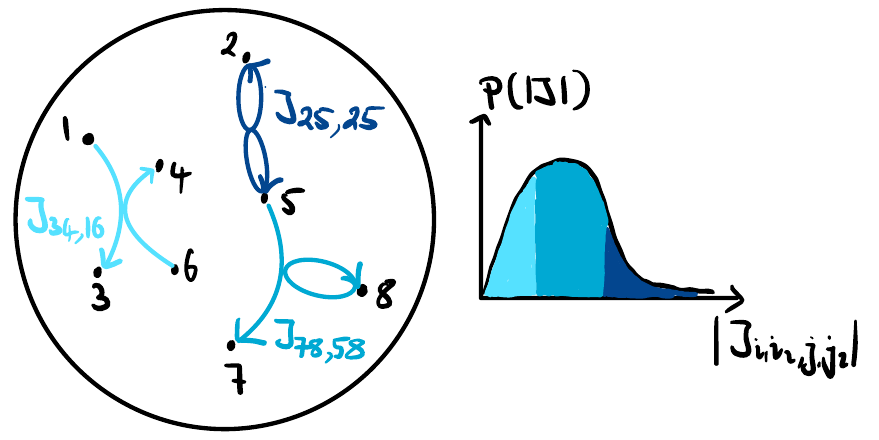 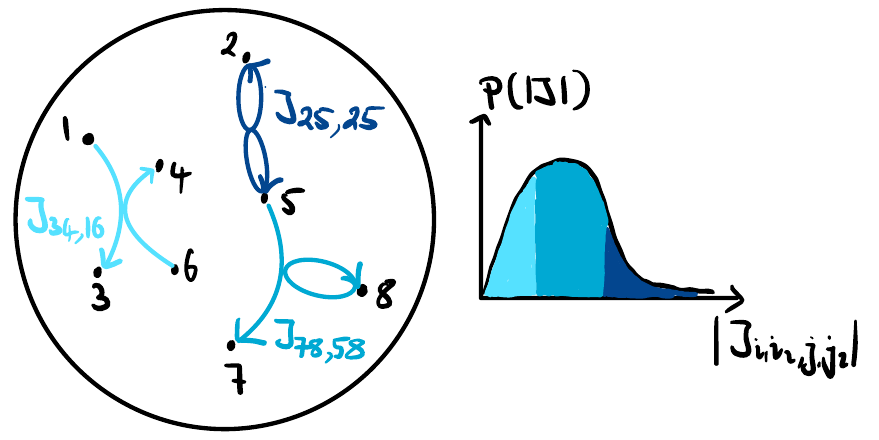 Kitaev KITP talks “A simple model of quantum holography" 2015
Sachdev, PRX 5 (2015)
Simplification of Sachdev-Ye model Phys. Rev. Lett., 1993
A prototype for holographic quantum matter
Sachdev-Ye-Kitaev model
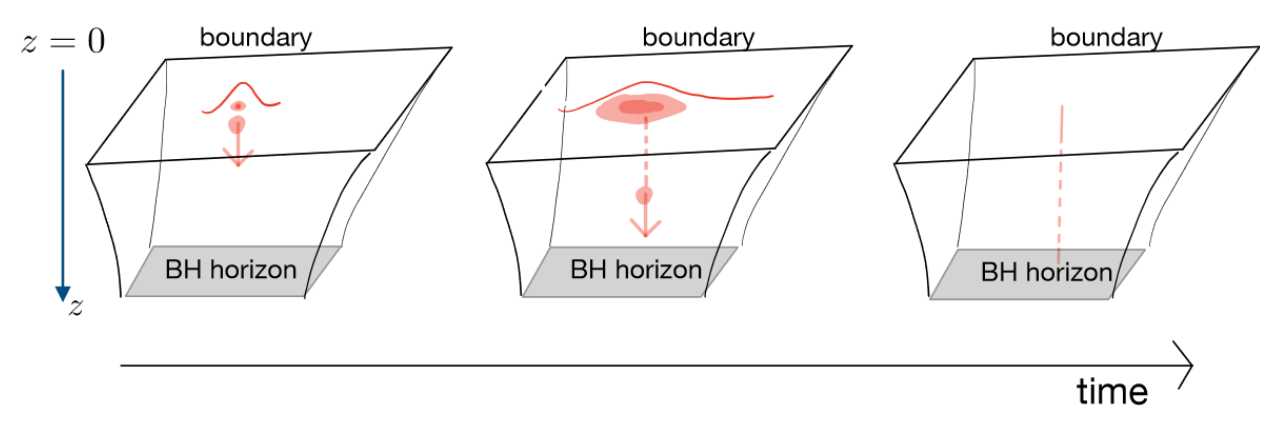 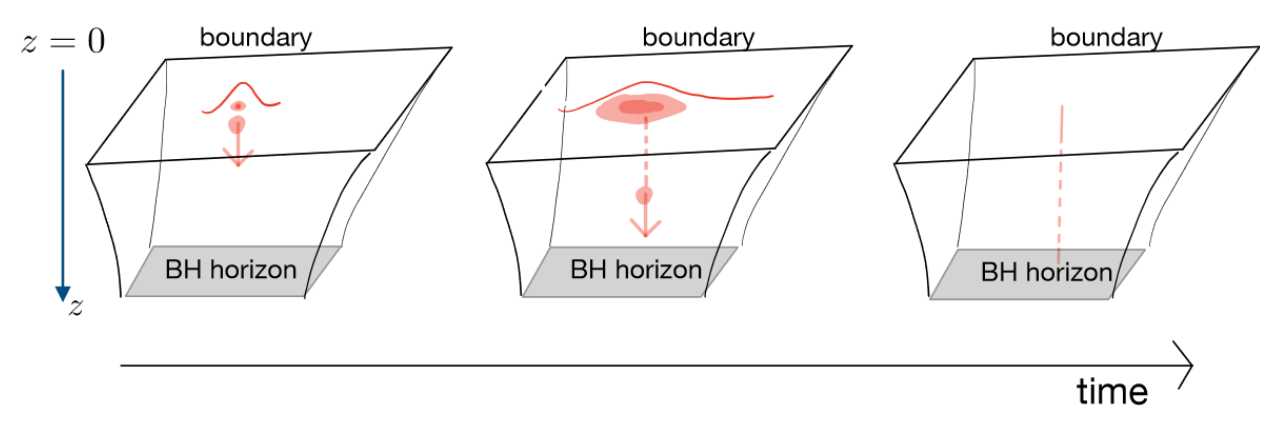 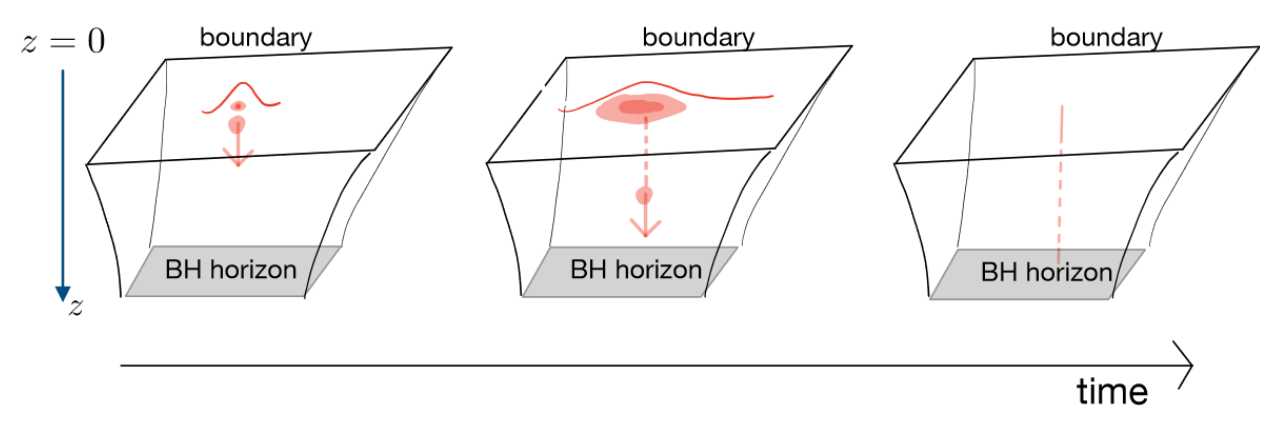 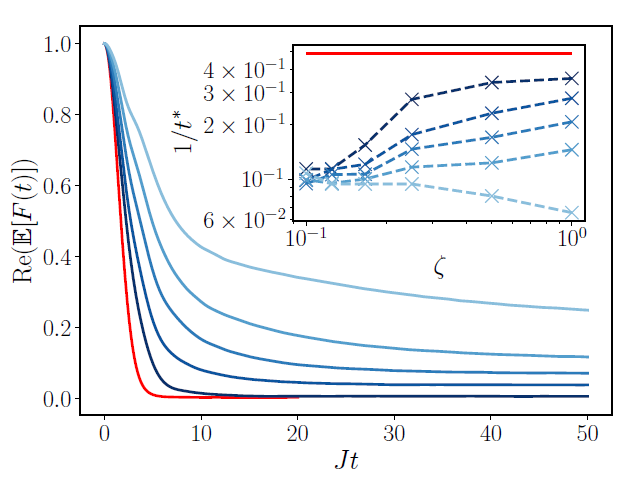 Holographically dual to Jackiw-Teitelboim gravity
no quasiparticles, 
emergent conformal symmetry  
phenomen. model of strange metals
proxy for quantum critical system
Maximal chaos/operator growth/scrambling
other models
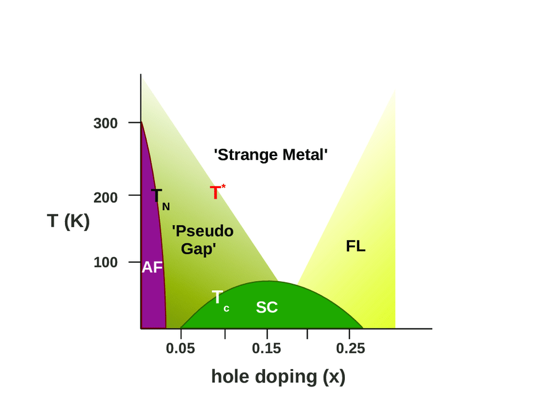 holographic duality 
to black holes
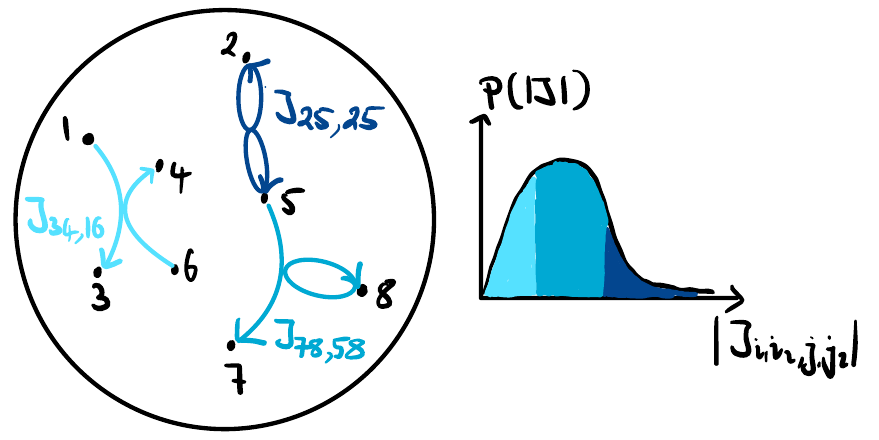 Many-body system 
in d dimensions
SYK
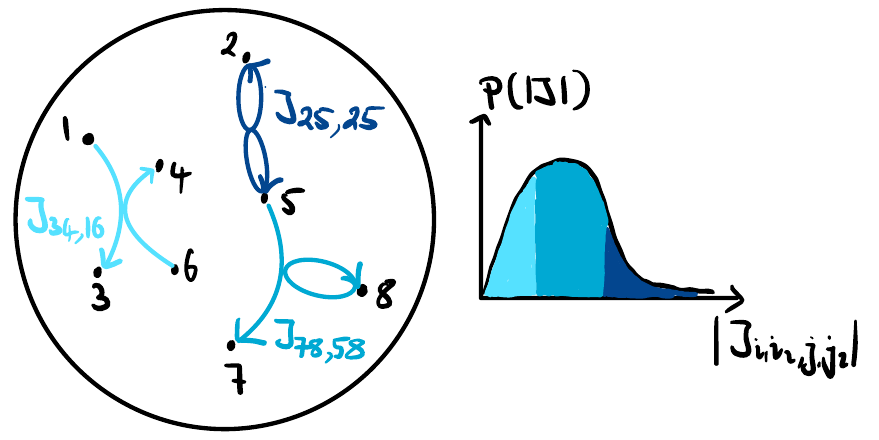 Liu, Sonner, arXiv:2004.06159
Gravity in d+1 dimensions
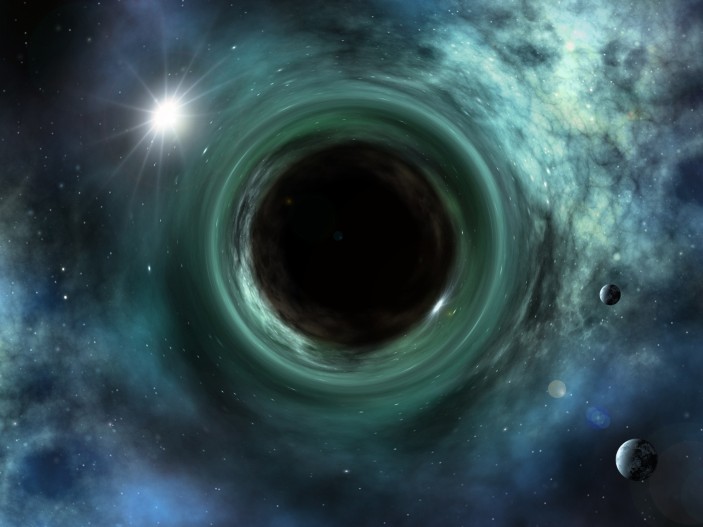 Artist's impression by 
Markus Gann/ Shutterstock
OTOC
Picture: blog condensedconcepts
[Speaker Notes: Bridges holography/gravity, quantum information, condensed matter
(interesting research question: is just similar to strange metal or can really emerge as an effective description?) 

From Liu/Sonner
Holographic systems at a finite density/temperature are described by black holes, a defining feature of which is that they
swallow everything thrown at them as fast as possible. Without fine tuning initial conditions such absorption processes happen with a time scale controlled by the geometric scale of a black hole which in turn determines its temperature. As a result the dissipation time is generically of the same order as the inverse temperature scale.]
The main characteristic is also the main challenge:
How to obtain infinite-ranged interactions that are random and uncorrelated ?
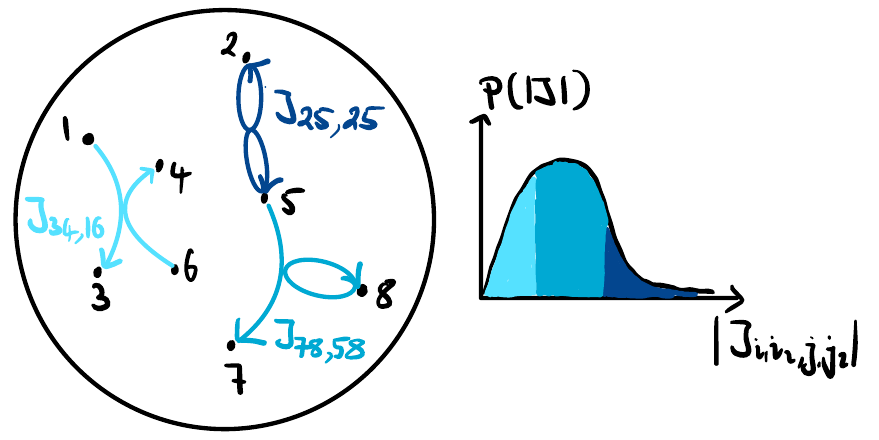 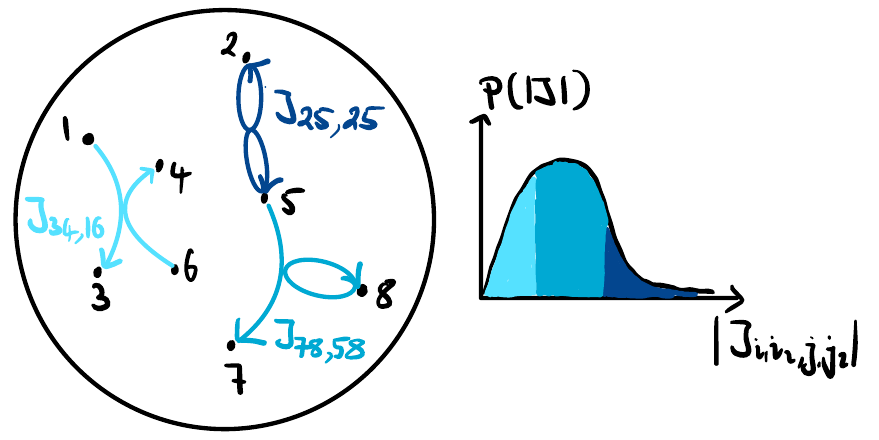 A series of proposals already exists
Analog devices
Graphene flakes, Majorana wires, optical lattices, molecules, . . .
Pikulin and Franz, PRX 2017; García-Álvarez et al., PRL 2017; Danshita et al., PTEP 2017; Chew et al., PRB 2017; Chen, et al., PRL 2018; Kuhlenkamp, Knap PRL 2020; . . .
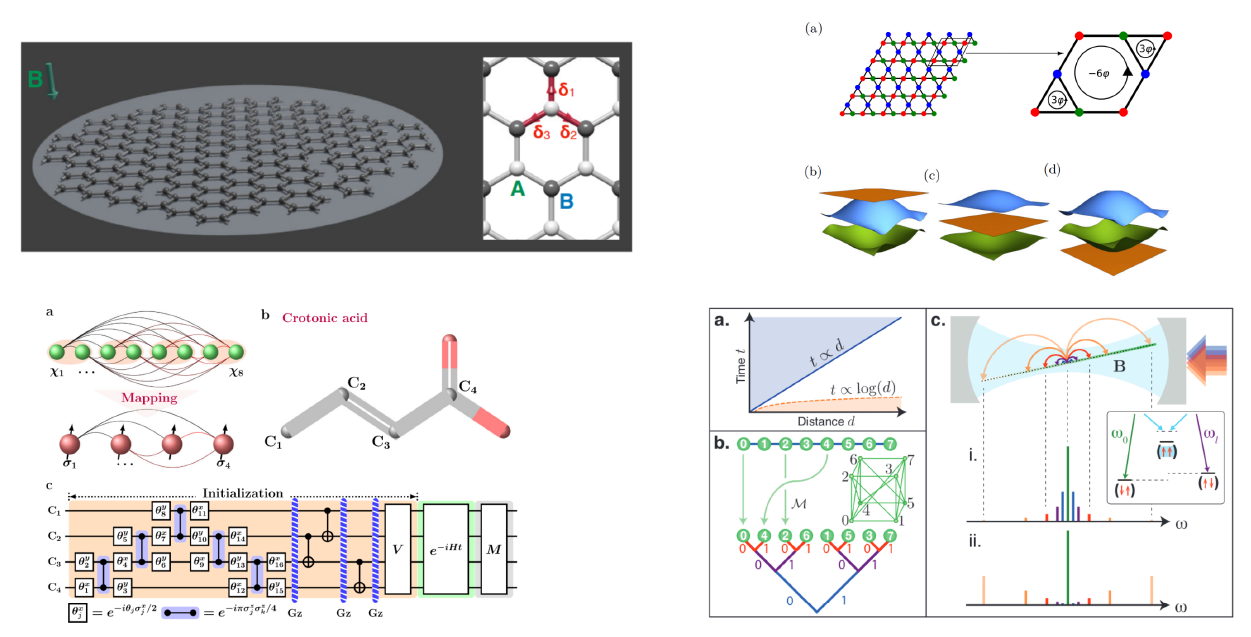 Not yet 
implemented
Quantum computers
Nuclear Magnetic Resonance, Superconducting qubits
Babbush et al., PRA 99 (2019); Luo et al., npj Q. Inf. 5 (2019); Bentsen et al., PRL 123 (2019); Kim et al., PRB 101 (2020); Wei and Sedrakyan, PRA 103 (2021); 
Jafferis et al., Nature 612, 51 (2022); Kobrin et al., arXiv:2302.07897
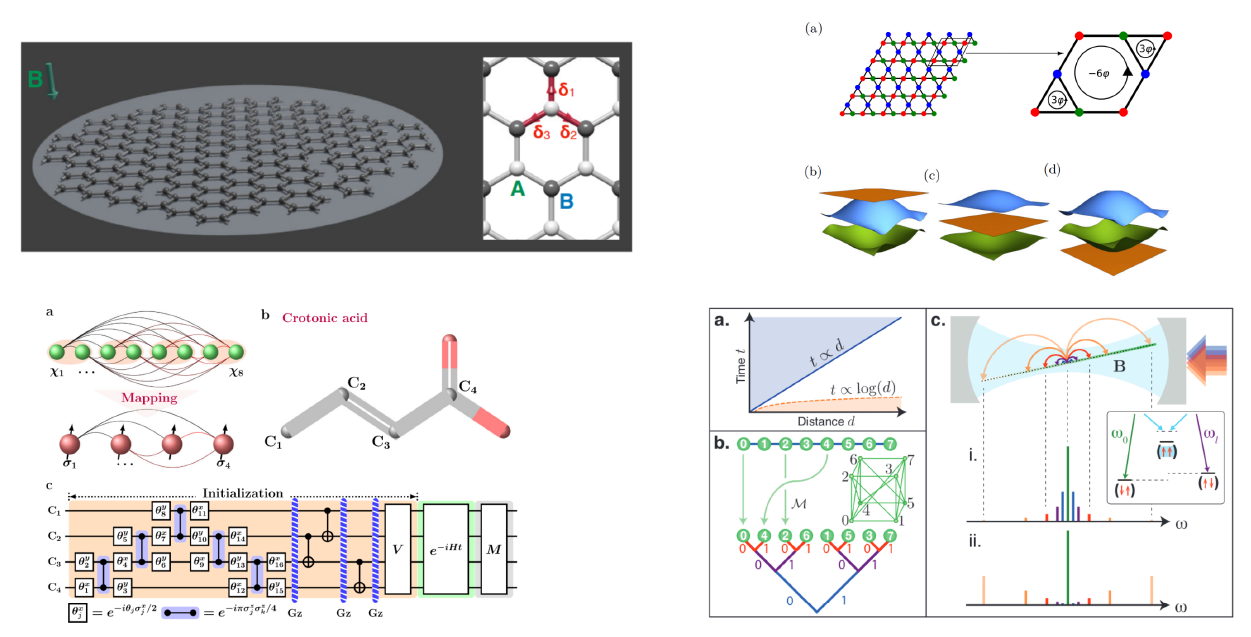 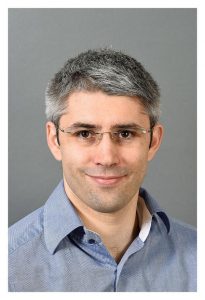 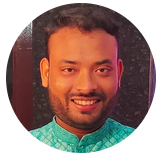 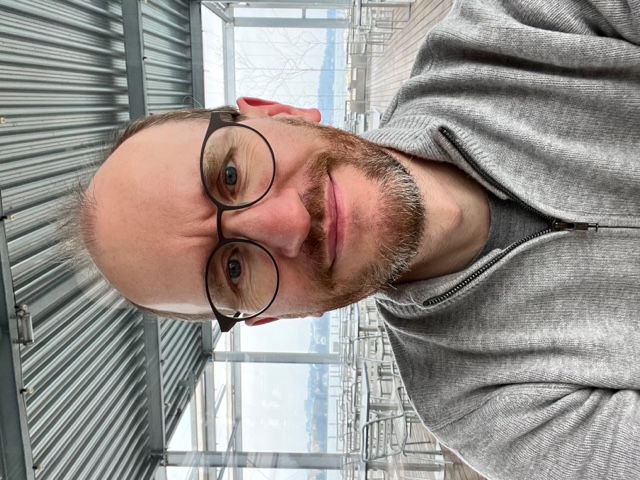 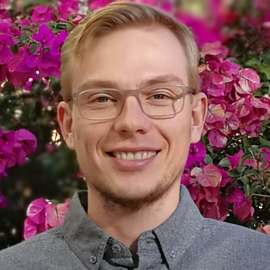 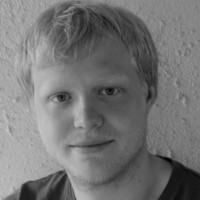 Julian Sonner
Jean-Philipp Brantut
Philipp
Uhrich
Nick
Sauerwein
Soumik Bandyopadyhay
Lausanne
Geneva
Trento
atoms
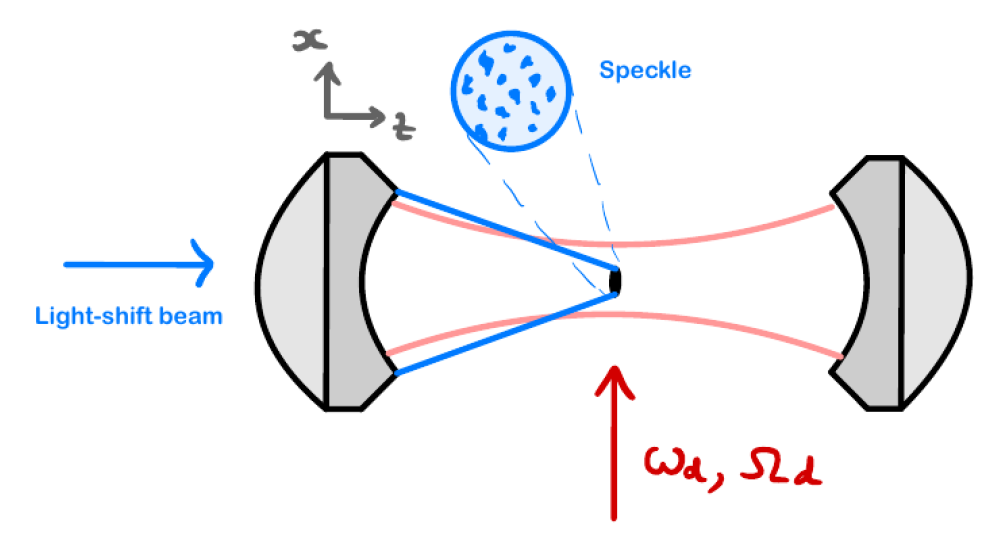 Cavity-QED quantum simulation of SYK model
Uhrich, Bandyopadhyay, Sauerwein, Sonner, Brantut, Hauke
arXiv:2303.11343
cavity 
photon
[Speaker Notes: e.g., disorder generates localization instead of scrambling]
Cold atoms in optical cavity – an ideal platform for long-ranged system
. . .
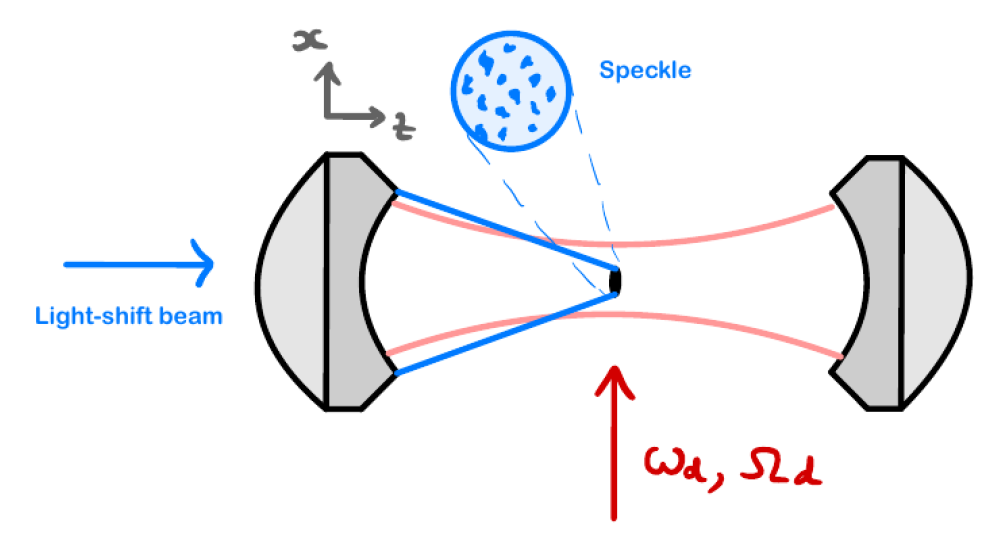 cavity 
photon
talks to all atoms
but much structure, 
not random
Experiments in many groups. In context of holographic quantum matter, 
Periwal, Cooper, Kunkel, Wienand, Davis, and Schleier-Smith, Nature 600, 630 (2021)
We propose to use a multimode cavity
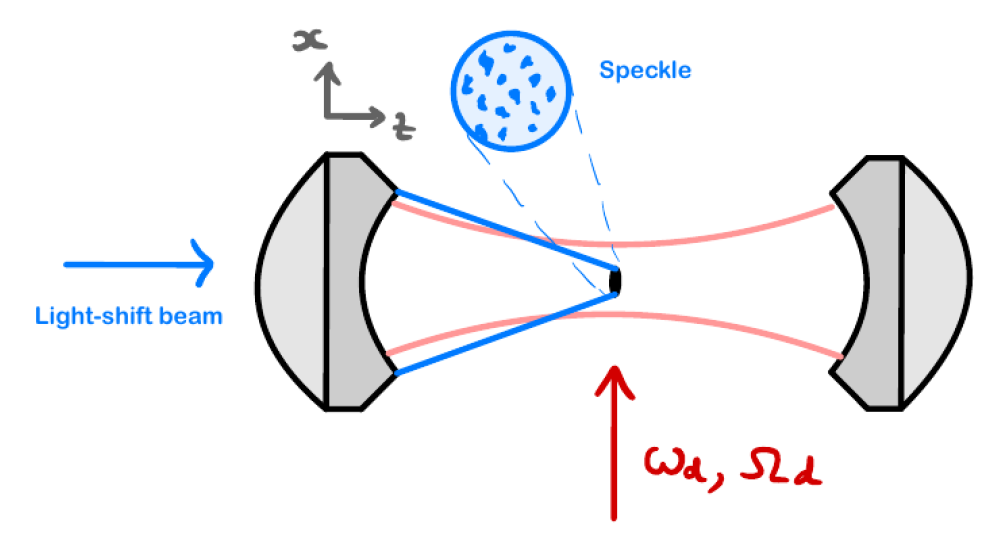 cavity 
photon
Multimode experiments, e.g., Lev group, PRX 2018
Related theory work in context of fermionic glasses, Müller, Strack, Sachdev PRA 2012
We propose to use a multimode cavity
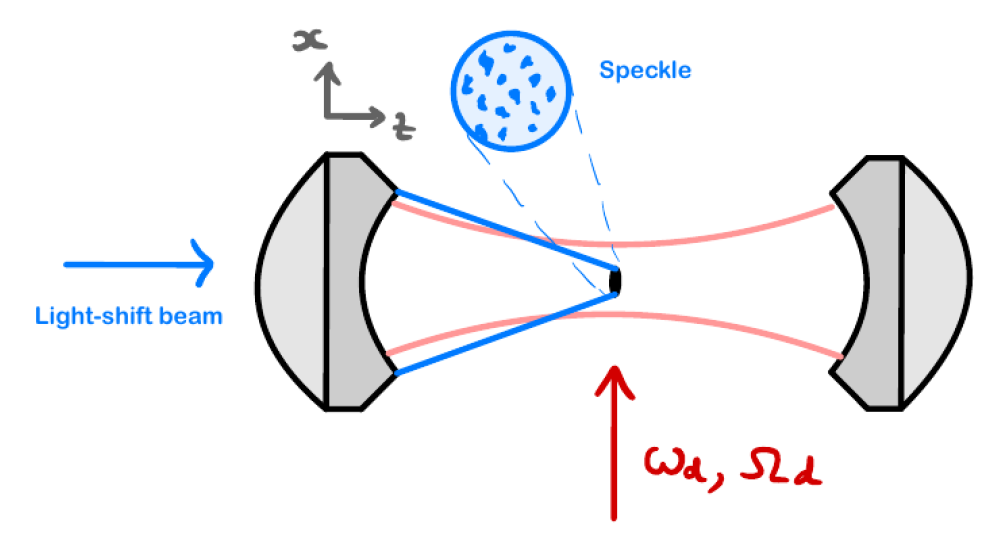 cavity 
photon
Can you not write all of that stuff 
in understandable language 
(= Feynman diagrams)?
We propose to use a multimode cavity
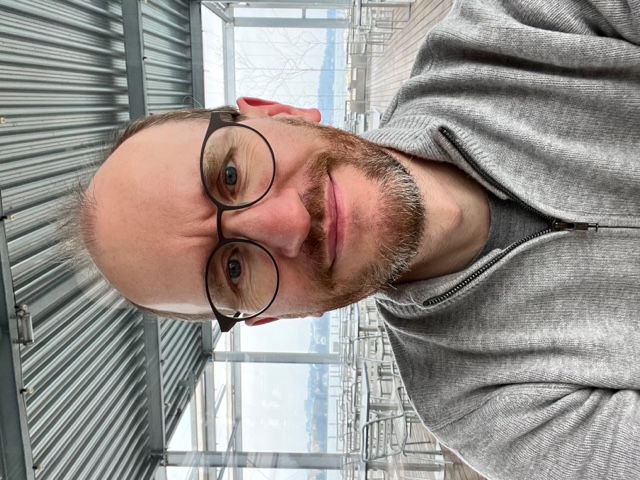 classical drive
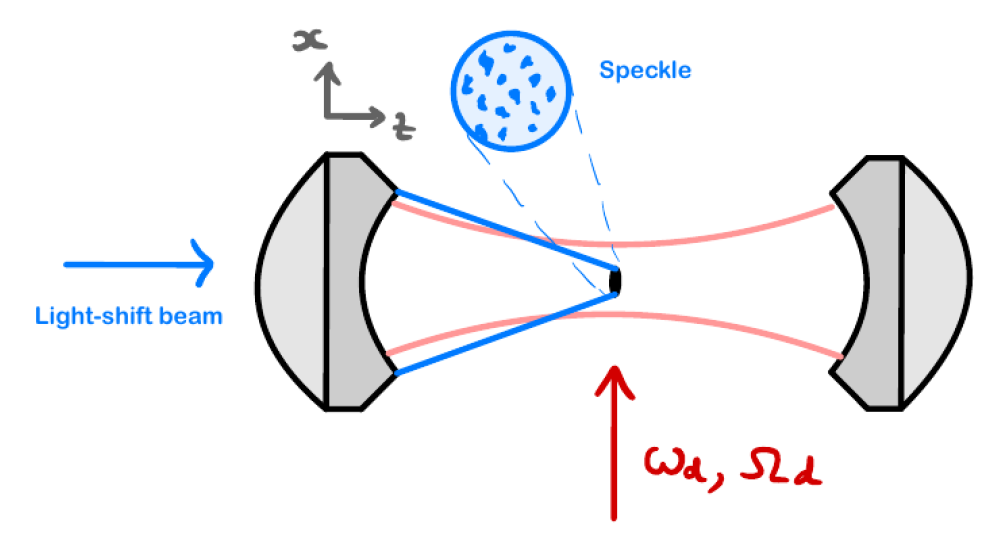 cavity 
photon
Summary of setup – in language of Feynman diagrams
Elementary 
interactions
classical drive
Resonant 
process
We find, that happens also in 
Chen, et al., Phys. Rev. Lett. 2018 
Wei and Sedrakyan, Phys. Rev. A 2021
Numerics from “first principles” including speckle pattern etc.
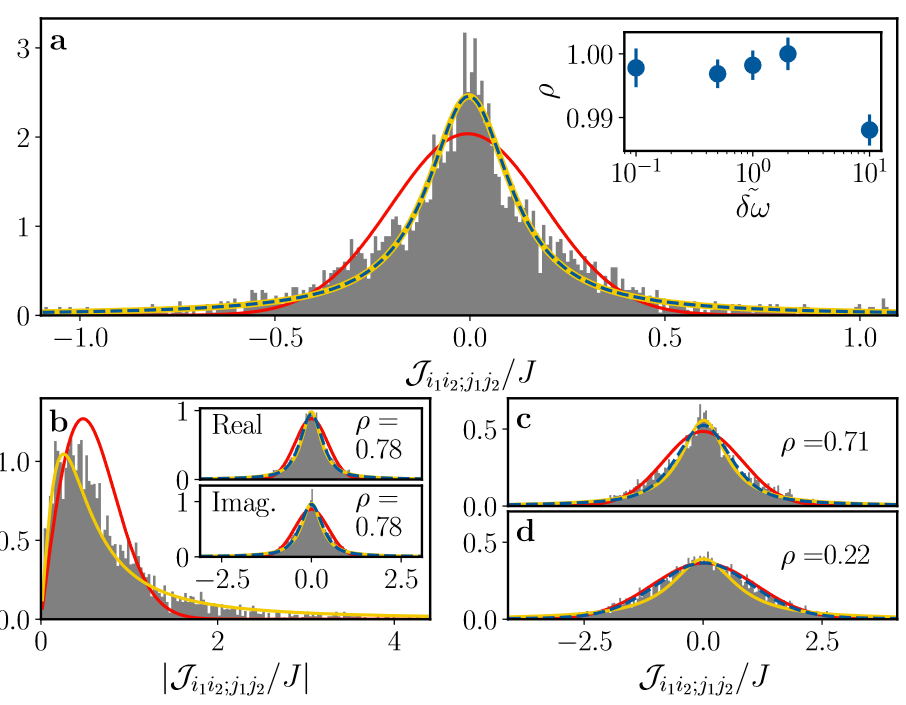 random
but rather Cauchy
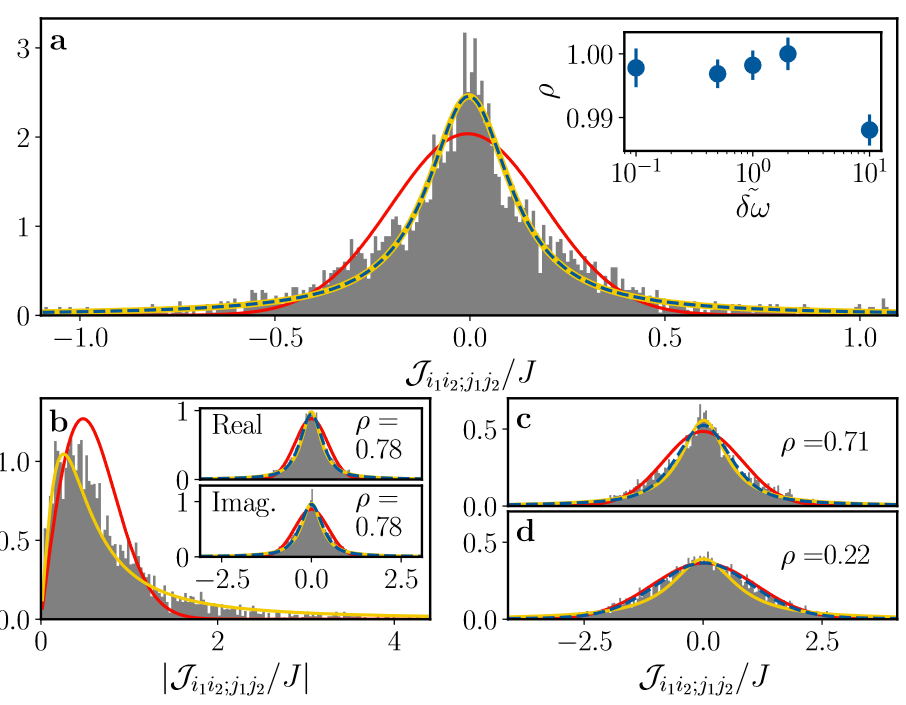 Gaussian
Interesting research question: what random distributions are “permissible”?

See, e.g.,  Krajewski, et al., Phys. Rev. D 2019; Cao, et al., Science Bulletin 2020; 
                  García-García, et al., Phys. Rev. D 2021; Tezuka, et al., Phys. Rev. B 2023
Legramandi, Bandyopadyhay, Uhrich, Hauke, in preparation

And what do such deformations mean on the gravity side?
Test physics, e.g., maximal short-time chaos
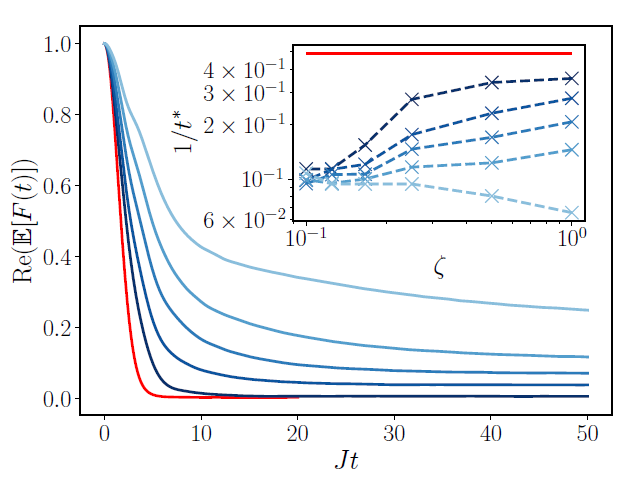 Fast scrambling as revealed by OTOC
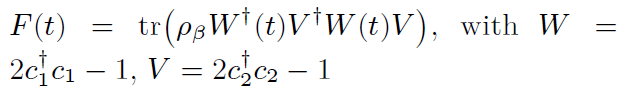 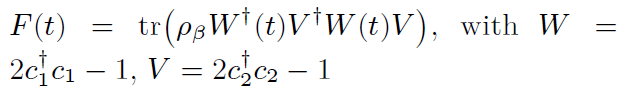 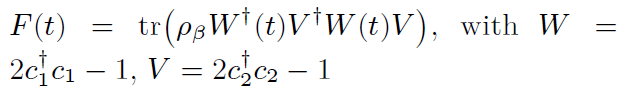 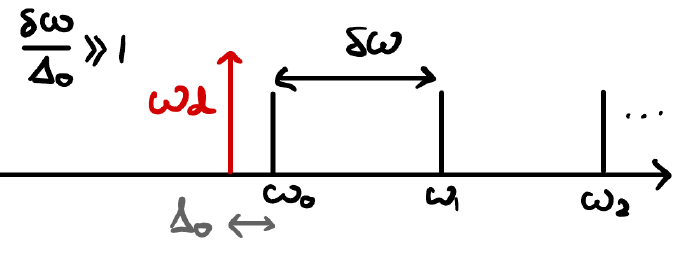 SYK
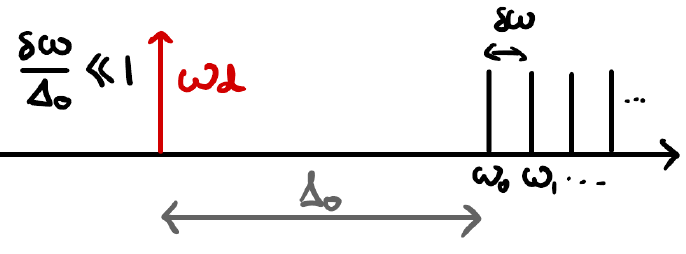 Dynamics approaches that of SYK model!
Search for simpler observables reveals interesting physics
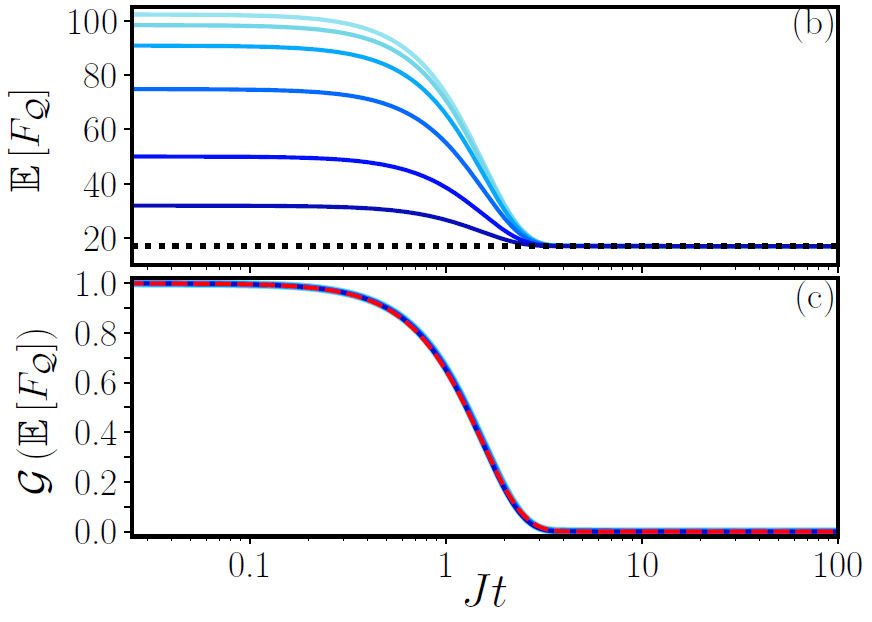 Gaussian (super-exponential) decay
simple rescaling
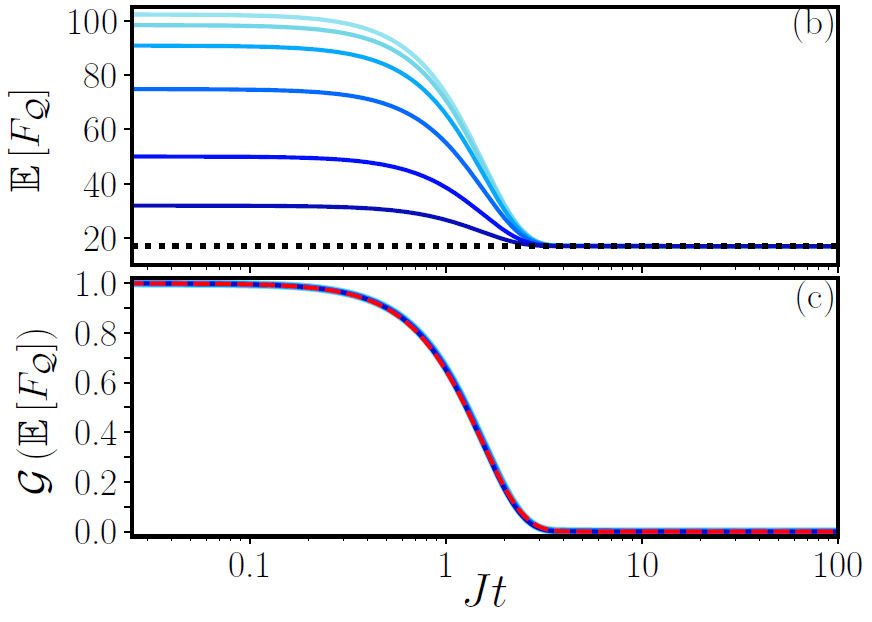 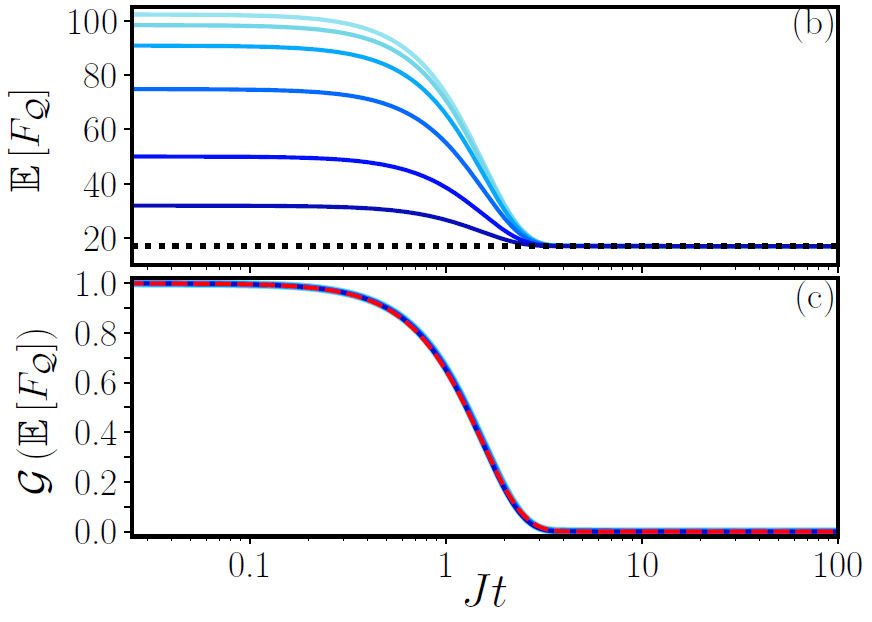 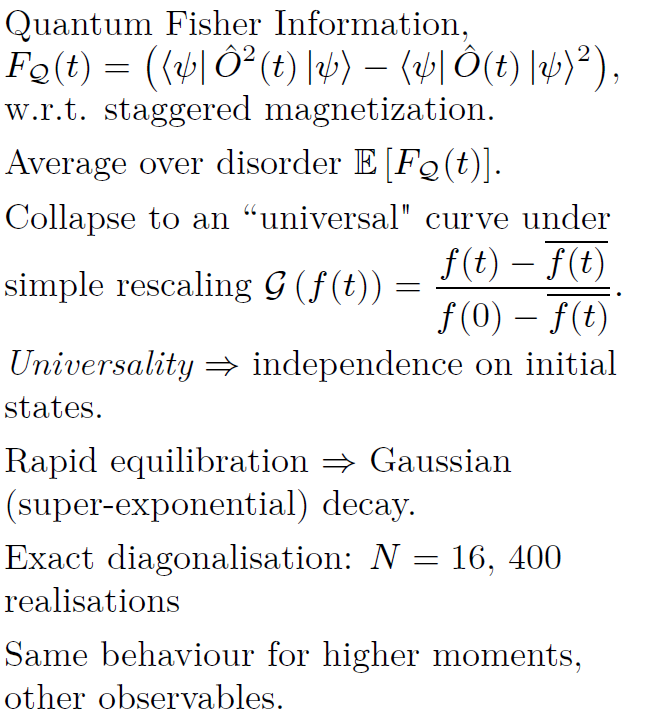 Universal 
collapse!
Potential experimental signature: 
occurs on very short time-scales!
S. Bandyopadyhay, P. Uhrich, A. Paviglianiti, P. Hauke, QUANTUM 2023
A. Paviglianiti, S. Bandyopadyhay, P. Uhrich, P. Hauke, JHEP 2022
It is tough, but
There are lots of fascinating questions for theory and experiment along this road!
Unexpected universal dynamics as signature of maximal randomness
Bandyopadyhay, Uhrich, Paviglianiti, Hauke, QUANTUM 2023
Paviglianiti, Bandyopadyhay, Uhrich, Hauke, JHEP 2022
Singha Roy, Bandyopadhyay, Costa de Almeida, Hauke, arXiv:2309.00049
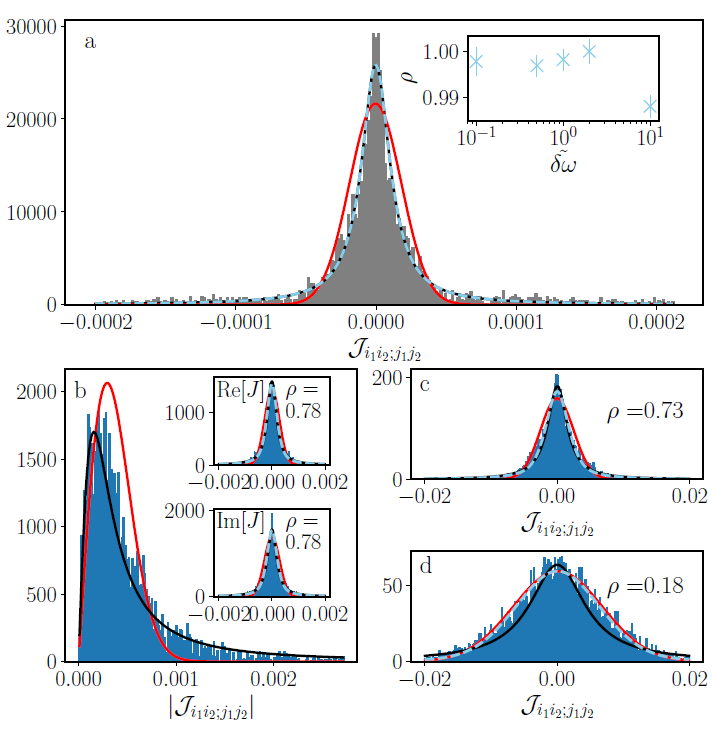 No disorder
disorder
“Simpler” setup leads to disordered systems
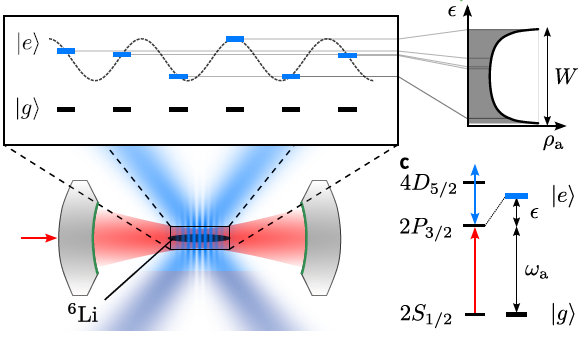 Sauerwein, Orsi, Uhrich, Bandyopadhyay, Mattiotti, Cantat-Moltrecht, Pupillo, Hauke, Brantut, Nat. Phys. 2023
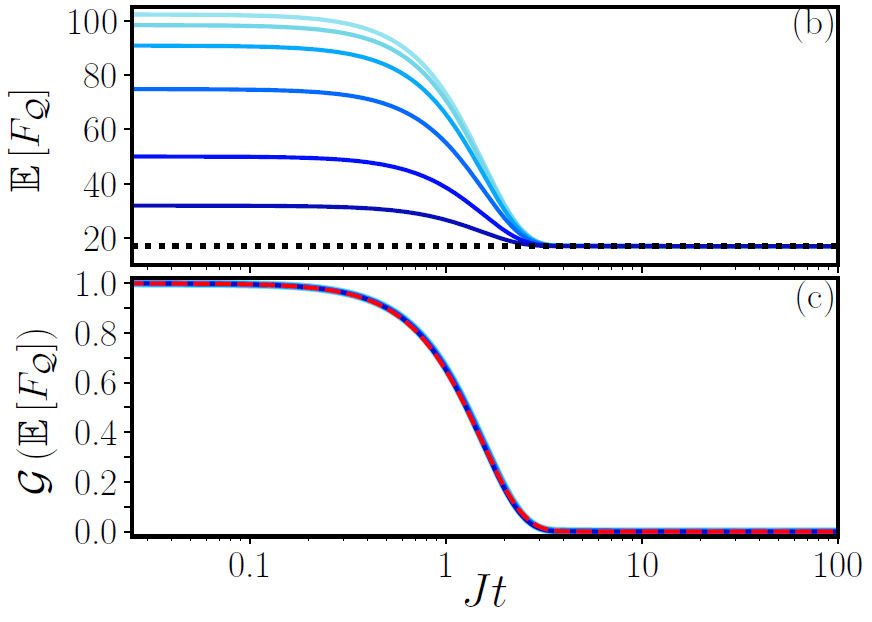 “grey states”
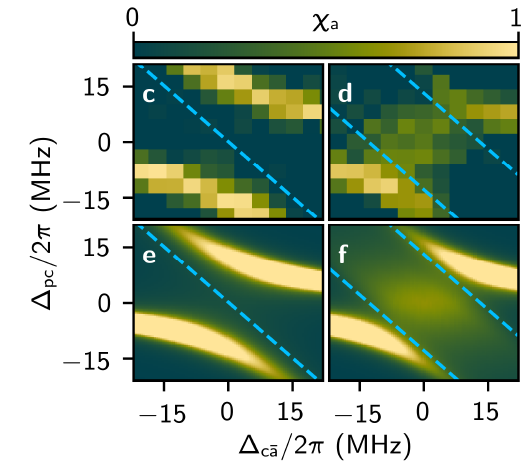 probe
cavity detuning
Large engineering challenge: try other models, other platforms. Neutral atoms, trapped ions, solid state
Experiments are not ideal, but show deformations of model
Does nature permit us to realize holographic matter?
What do deformations mean on gravity side?
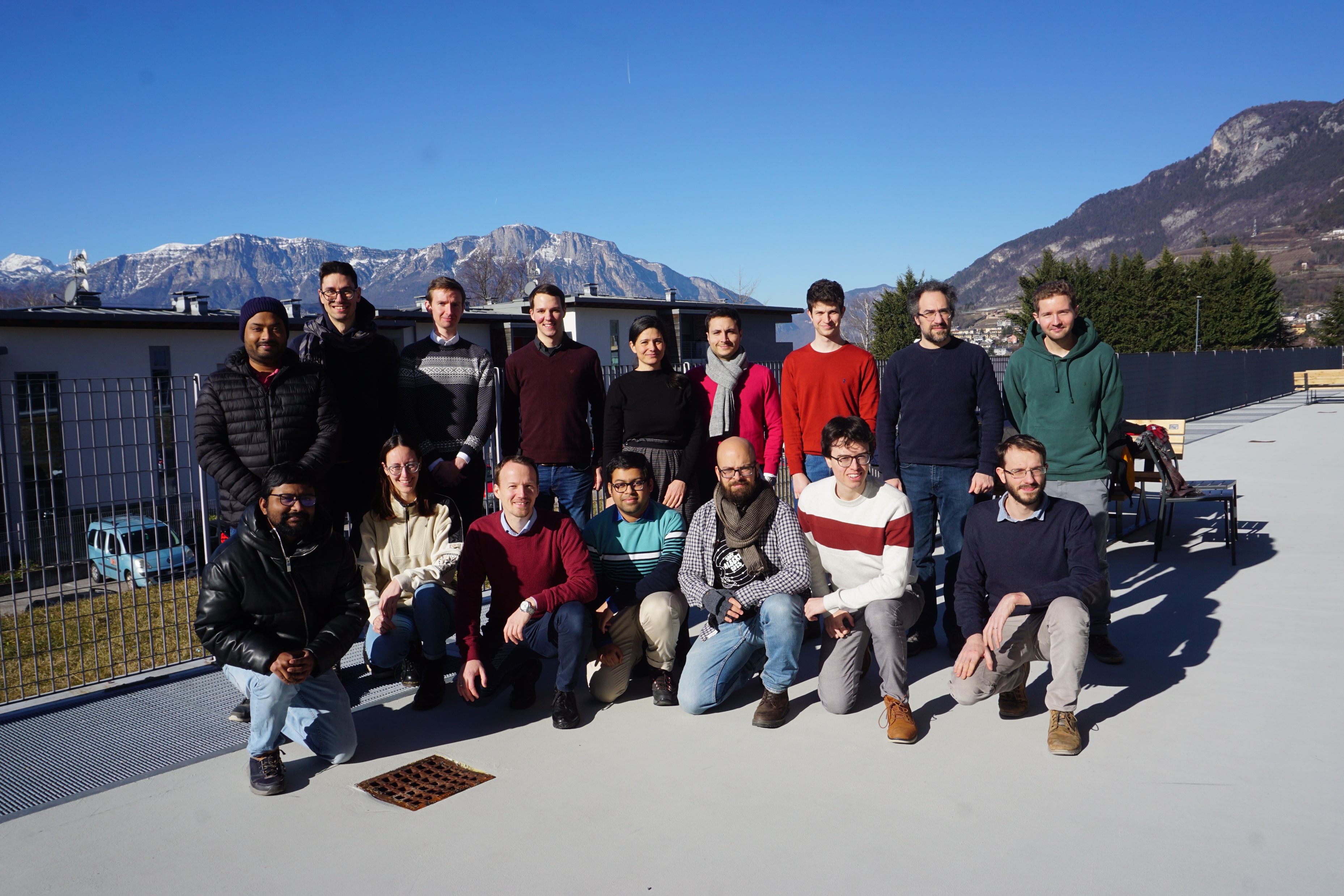 Collaborators (on this project)

Trento: 	Philipp Uhrich, Soumik Bandyopadyhay, 	Andrea Legramandi, 	Alessio Paviglianiti, 
	David Pascual, Alex Windey, 
	Gianluca Rastelli,   Iacopo Carusotto 

Jean-Philipp Brantut (Lausanne), 
Julian Sonner (Geneva), 
Tilman Esslinger (Zürich), 
Guido Pupillo (Strassburg)
and their groups
Thank you!
hauke-group.physics.unitn.it
Horizon Europe Programme, NeQST (GA101080086) 
Quantera II, Horizon 2020, DYNAMITE (101017733)
ICSC – Centro Nazionale di Ricerca in HPC, Big Data and Quantum Computing, NextGenerationEU
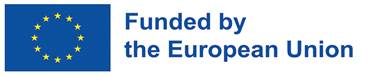 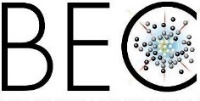 bec.science.unitn.it
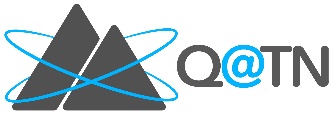 quantumtrento.eu
SERI Holograph
BMBF MagicApp; Q@TN PhoQuaSDyn, HyClassQSampling
MUR FARE project DAVNE (R20PEX7Y3A)
Provincia Autonoma di Trento
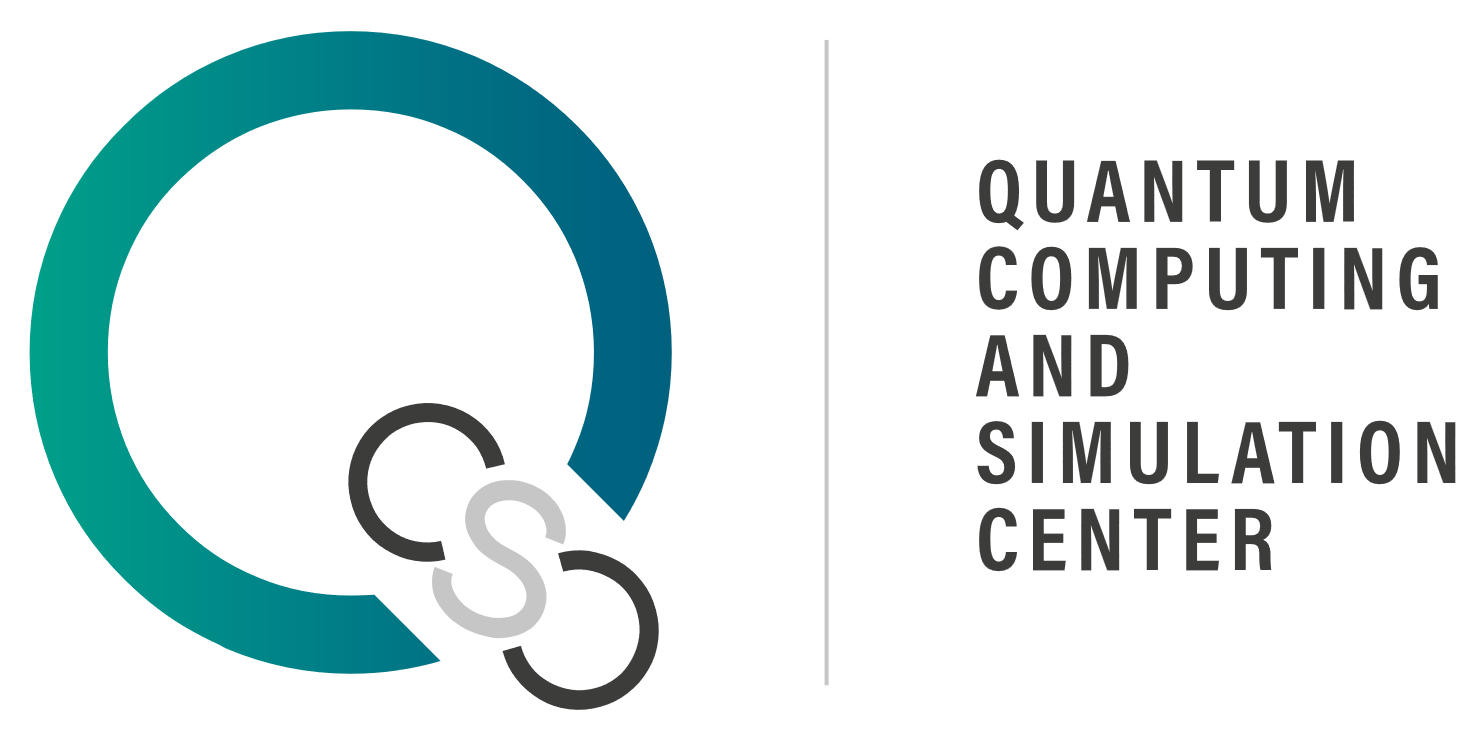 Views and opinions expressed are however those of the author(s) only and do not necessarily reflect those of the European Union or the European Commission. Neither the European Union nor the granting authority can be held responsible for them.